CS2852Week 1, Class 1
Today
The students (informally)
The instructor
Safety Review
Policy
The course
Lab Day
Lab 1, n Direct Supply
SE-2811
Slide design: Dr. Mark L. Hornick
Content: Dr. Hornick
Errors: Dr. Yoder
1
[Speaker Notes: Full agenda:
Return Exam
Questions about lab due tomorrow in class?
Threads: Locking on null object
Threads: invokeLater
Threads: The squares example
Decorator Class Diagram
More on Java IO
Class diagrams
Design Principles 
in the patterns we’ve seen so far	
Compare with alternatives
Decorator vs. array approach suggested in class
Non-decorator array – decorator can be added on without modifying the original hierarchy
Decorator has “before-after” and possibly other combinatorial control that would be hard-coded in array
[Show “screenshot” of discussion from class? Or just re-type?]
Strategy vs. Decorator class diagrams side-by-side
Structural difference (inheritance optional in Strategy pattern?)
Decorator vs. “Strategy” array


Perhaps next:
	Coding Starbuzz coffee (?)
	Add real patterns
		ArrayList – null-checking
Java I/O: Students do coding examples

		http://stackoverflow.com/questions/9358821/should-i-extend-arraylist-to-add-attributes-that-isnt-null]
The Monster…
http://dilbert.com/strip/1995-11-09
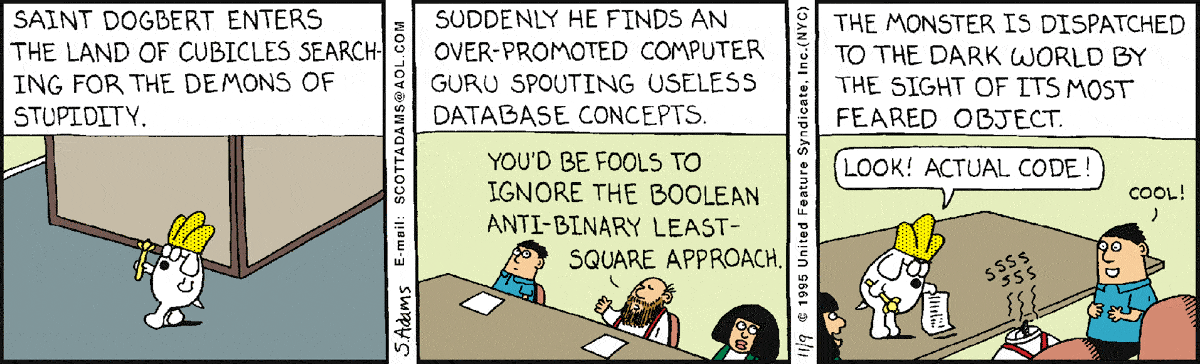 2
Magic Growing Arrays
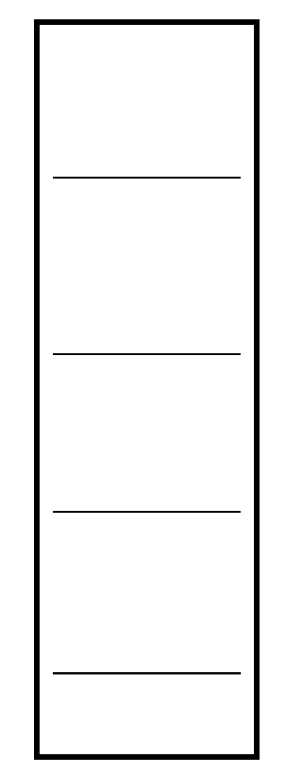 SE-1021
Dr. Josiah Yoder
Slide style: Dr. Hornick
3
[Speaker Notes: Lists]
Easy-insert lists
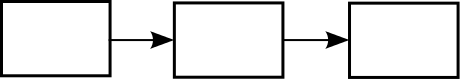 SE-1021
Dr. Josiah Yoder
Slide style: Dr. Hornick
4
Trees
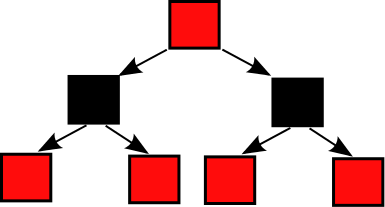 SE-1021
Dr. Josiah Yoder
Slide style: Dr. Hornick
5
[Speaker Notes: Maps]
Fast insert and lookup
With a “hash”
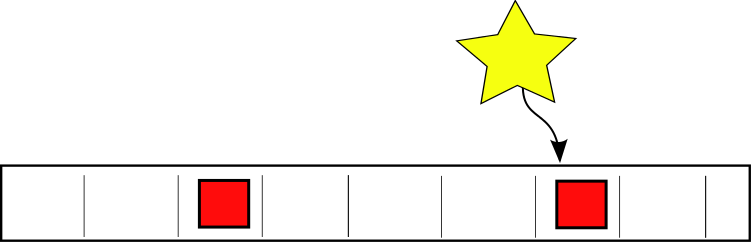 SE-1021
Dr. Josiah Yoder
Slide style: Dr. Hornick
6
[Speaker Notes: Maps]
FIFOs and LIFOs
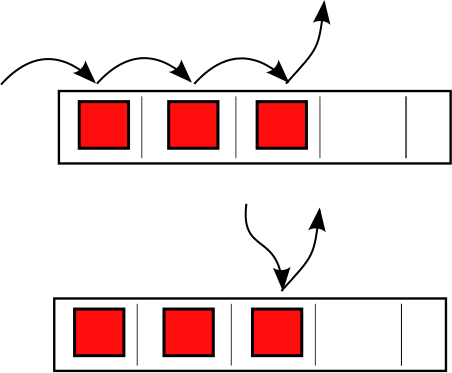 SE-1021
Dr. Josiah Yoder
Slide style: Dr. Hornick
7
[Speaker Notes: Queues


FIDO joke was confusing  … it’s not FILO!!]
Review
Consider this program:
List<String> list = new ArrayList<String>();
On a sheet of paper, write your answer to these two questions:
1. What is the type of list?  How is it possible that a different type is assigned to it?

2. What does <String> mean in the code above?
SE-2811
Dr.Yoder
8
ArrayList, List, and Collection
One interface extends another
So ArrayLists are Collections, too.
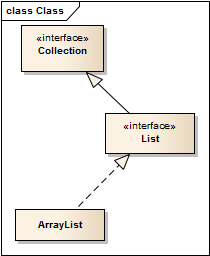 CS-2852
Dr. Josiah Yoder
Slide style: Dr. Hornick
9
[Speaker Notes: Before this slide: Review notes: Add, delete, …

Write on board: examples of Collection and List

Collection
 - 
 -

List
 - 
 -]